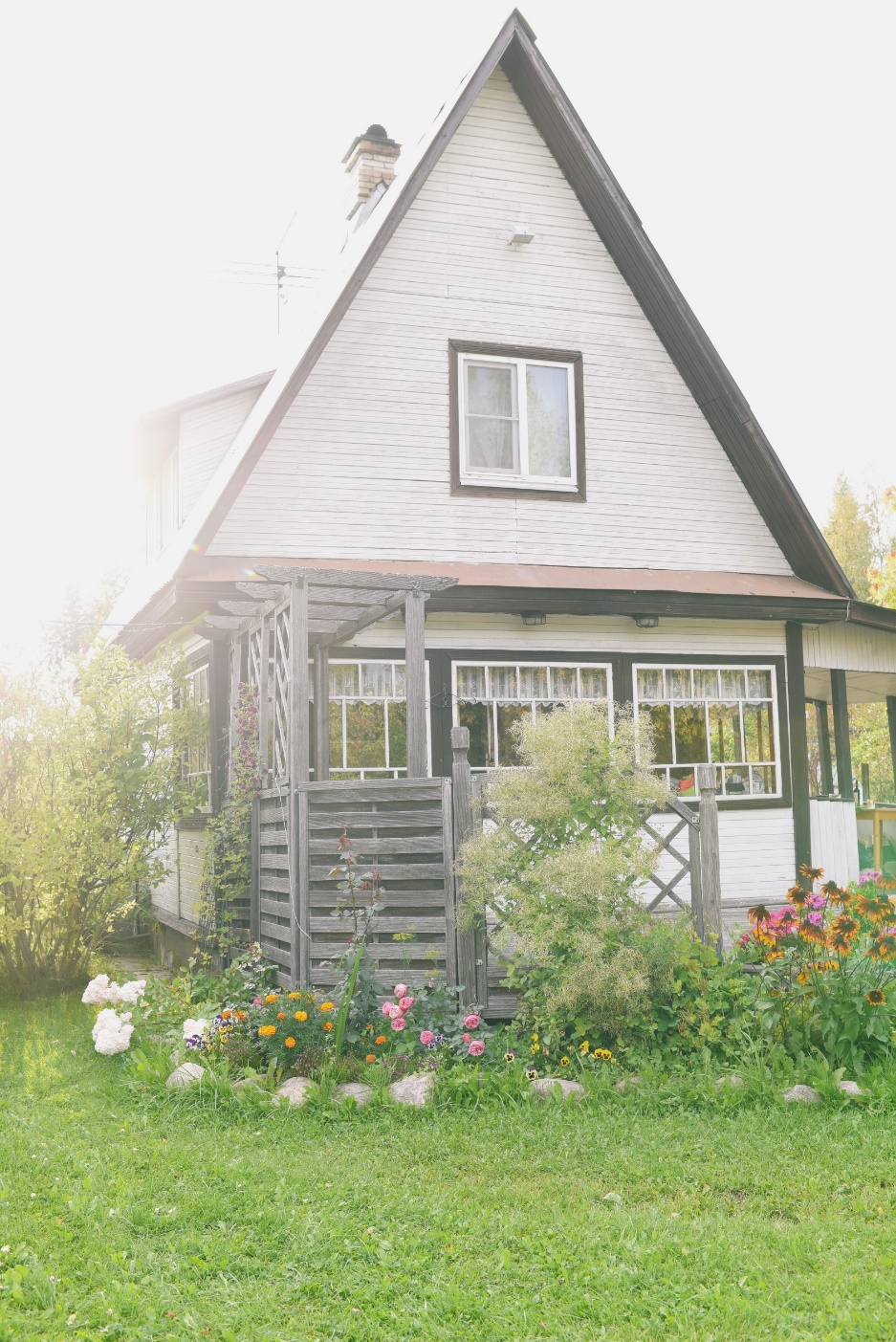 语文园地（二）
语文精品课件 五年级上册
授课老师：某某
授课时间：20XX
学习目标
1.通过“交流平台”的学习，引导学生明白提高阅读速度的方法。
2.通过“语段运用”的练习，提升学生运用概括主要意思提高阅读速度的能力。
3.理解“喋喋不休、悠然自得”的意思，并通过“助人为乐、左右为难”两个例子的学习，能将“喋喋不休、悠然自得”两个的意思用具体的情境表现出来。
4.通过朗读并背诵“日积月累”中的名句，感悟语句中珍惜时间的真意。
交流平台
读一读，找规律。
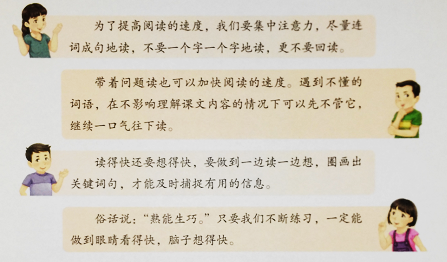 你读了小朋友的话，你了解了什么？
提高阅读速度的方法，四个同学分别说了自己的方法，集中体现在以下八点： 
①集中注意力阅读；②连词成句，不要一个字一个字地读；③不回读；④带着问题阅读；⑤遇到不懂的地方先忽略继续读；⑥一边读一边想；⑦圈划关键词句；⑧多加练习。
交流平台
练一练，学运用。
春秋末期，齐国和楚国都是大国。有一回，齐王派大夫晏子去访问楚国。楚王仗着自己国势强盛，想乘机侮辱晏子，显显楚国的威风。
楚王知道晏子身材矮小，就叫人在城门旁边开了一个五尺来高的洞。晏子来到楚国，楚王叫人把城门关了，让晏子从这个洞进去。晏子看了看，对接待的人说：“这是个狗洞，不是城门。只有访问‘狗国’，才从狗洞进去。我在这儿等一会儿。你们先去问个明白，楚国到底是个什么样的国家？”接待的人立刻把晏子的话传给了楚王。楚王只好吩咐大开城门，迎接晏子。
交流平台
练一练，学运用。
晏子见了楚王。楚王瞅了他一眼，冷笑一声，说：“难道齐国没有人了吗？”晏子严肃地回答：“这是什么话？我国首都临淄住满了人。大伙儿把袖子举起来，就是一片云；大伙儿甩一把汗，就是一阵雨；街上的行人肩膀擦着肩膀，脚尖碰着脚跟。大王怎么说齐国没有人呢？”楚王说：“既然有这么多人，为什么打发你来呢？”晏子装着很为难的样子，说：“您这一问，我实在不好回答。撒谎吧，怕犯了欺骗大王的罪；说实话吧，又怕大王生气。”楚王说：“实话实说，我不生气。”晏子拱了拱手，说：“敝国有个规矩：访问上等的国家，就派上等人去；访问下等的国家，就派下等人去。我最不中用，所以派到这儿来了。”说着他故意笑了笑，楚王只好陪着笑。
交流平台
练一练，学运用。
楚王安排酒席招待晏子。正当他们吃得高兴的时候，有两个武士押着一个囚犯，从堂下走过。楚王看见了，问他们：“那个囚犯犯的什么罪？他是哪里人？”武士回答说：“犯了盗窃罪，是齐国人。”楚王笑嘻嘻地对晏子说：“齐国人怎么这样没出息，干这种事？”楚国的大臣们听了，都得意扬扬地笑起来，以为这一下可让晏子丢尽了脸了。哪知晏子面不改色，站起来，说：“大王怎么不知道哇？淮南的柑橘，又大又甜。可是橘树一种到淮北，就只能结又小又苦的枳，还不是因为水土不同吗？同样道理，齐国人在齐国安居乐业，好好地劳动，一到楚国，就做起盗贼来了，也许是两国的水土不同吧。”楚王听了，只好赔不是，说：“我原来想取笑大夫，没想到反让大夫取笑了。”
从这以后，楚王不敢不尊重晏子了。
交流平台
集中注意力快速读上面短文，一边读一边想：楚王侮辱了晏子几次，晏子是怎样化解的？可以用“______”画出关键语句。
带着问题读，边读边想，忽略不了解的地方，可以提高我们的阅读速度。
交流平台
我拓展，我积累。
平时阅读中，我也有一些加快阅读的好方法，比如：我锻炼一眼尽量多的看到并记住内容，这样阅读速度就会加快；还有阅读时我先看看课文的表达方法，默读速度也会加快。
小朋友，你有什么好方法？
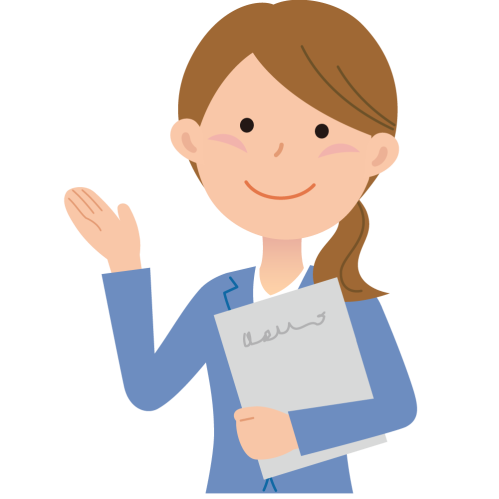 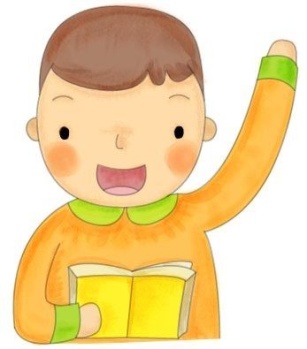 交流平台
大娘，停住您送别的脚步吧！为了帮我们洗补衣服，您已经几夜没合眼了。您这么大年纪，能支持得住吗？快回家休息吧！为什么摇头呢？难道您担心我们会把您这位朝鲜阿妈妮忘怀？不，永远不会。八年来，您为我们花了多少心血，给了我们多少慈母般的温暖！记得五次战役的时候，由于敌机的封锁，造成了暂时的供应困难。我们空着肚子，在阵地上跟敌人拼了三天三夜。是您带着全村妇女，顶着打糕，冒着炮火，穿过硝烟，送到阵地上来给我们吃。这真是雪中送炭啊！当时有很多同志感动得流下眼泪。在您的帮助下，我们打胜了那次阻击战。您再回去的途中，累得昏倒在路旁了。我们还记得，我们的一个伤员在您家里休养，敌机来了，您丢下自己的小孙孙，把伤员背进了防空洞；当您再回去抢救小孙孙的时候，房子已经炸平了。您为我们失去了唯一的亲人。您说，这比山还高比海还深的的情谊，我们怎么能忘怀？
交流平台
小金花，不要哭了，擦干眼泪，再给我们唱个《捣米谣》吧！怎么？心里难过，唱不出来？你一向是个刚强的孩子啊！那一回，侦察员老王到敌占区去侦察，被敌人抓住了，关在一所小房子里，有一个班的鬼子看守着。你妈妈知道了，带着你混进敌占区，偷偷地靠近了关着老王的那所小房子。你妈妈故意跟哨兵争吵，引出那个班的敌人。你乘机钻进屋里，解开老王身上的绳索，救出了老王。你回到村里，焦急地等待妈妈。第二天传来噩耗，你妈妈拉响手榴弹跟敌人同归于尽了。同志们伤心地痛哭起来，你却把脚一跺，嘴角抽动着，狠狠地说：“妈妈，这个仇我一定要报！”小金花，你是多么刚强啊！可是今天，跟志愿军叔叔分别的今天，你怎么就落泪了呢？
交流平台
大嫂，请回去吧！看，您的孩子在您的背上睡熟了。山路这样崎岖，您架着双拐，已经送了几十里。就是您一步不送，我们只要想起您的双拐，也永远不会忘怀您对我们的深情厚谊。我们清楚地记得，那是1952年的春天，金达莱花开满山野的时候，您知道我们缺少蔬菜，就挎着篮子上山挖野菜。后面山上的野菜挖光了，您又跑到前沿阵地去挖。不料敌人的一颗炮弹在您的身旁爆炸，您倒在血泊里……伤好以后，您只能靠着双拐走路了。您为我们付出了这样高的代价，难道还不足以表达您和中国人民的友谊？
再见了，亲人！再见了，亲爱的土地！
列车呀，请慢一点儿开，让我们再看一眼朝鲜的亲人，让我们在这曾经洒过鲜血的土地上再停留片刻。
再见了，亲人！我们的心永远跟你们在一起。
交流平台
(1)开展计时阅读。
(2)请阅读快的学生分享阅读方法。
(3)第二次计时阅读这段文字。看看，我快了(        )秒。
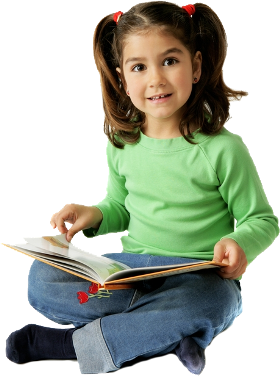 交流平台
阅读上面的短文就会发现，这篇短文共有6个自然段，前3个自然段的写法大体相同。首先都是用满含恳求意愿的祈使句开头，表达了志愿军战士与朝鲜人民密不可分的亲情；中间叙述的内容主要是由送别时的情景和追忆那些令人难忘的往事组成；都以肯定语意的反问句结尾；课文的最后3个自然段以呼唤的方式，抒发了志愿军战士的心声，表达了 “不是亲人胜似亲人”的感情。
我们知道这是概括词句的主要意思的练习。再读文中泡泡里的话就会明白本题设置的目的，这也是加快阅读速度的一种方法：及时概括语句的意思，提取主要信息，帮助我们加快阅读的速度。
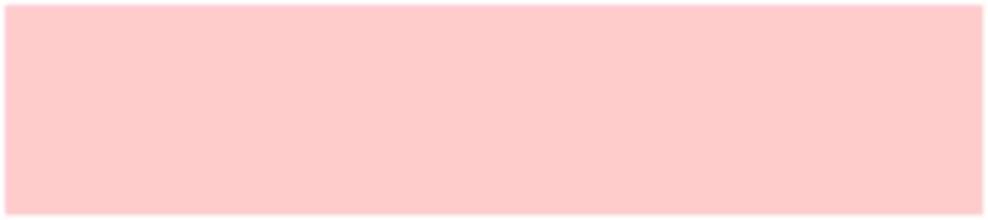 词句段运用
读下面的句子，写出主要意思。
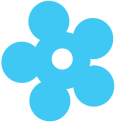 我廉颇攻无不克，战无不胜，立下许多大功。他蔺相如有什么能耐，就靠一张嘴，反而爬到我头上去了。(廉颇对蔺相如不服气。)
只要我们按下手电筒的开关，立刻会出现一束光束。光的速度是惊人的，大约是三十万千米每秒，比流星体的速度快几千倍！(          )
在广阔平原的地底下，挖了不计其数的地道，横的，竖的，直的，弯的，家家相连，村村相通。(              )
读一读，你发现了什么？
词句段运用
练一练，学运用。
在括号里写出句子的主要意思。
(1)只要我们按下手电筒的开关，立刻会出现一束光柱。光的速度是惊人的，大约是三十万千米每秒，比流星体的速度要快几千倍！ 
 (                                                         )

(2)在广阔平原的地底下，挖了不计其数的地道，横的、竖的、直的、弯的，家家相连，村村相通。 (                               )
光的速度比流星体快得多
地道不计其数
词句段运用
我拓展，我积累。
读下面的句子，将主要意思填在后面的括号里。
(1)记得五次战役的时候，由于敌机的封锁，造成了暂时的供应困难。我们空着肚子，在阵地上跟敌人拼了三天三夜。是您带着全村妇女，顶着打糕，冒着炮火，穿过硝烟，送到阵地上来给我们吃。这真是雪中送炭啊！当时有很多同志感动得流下眼泪。     (                                            )
(2)大王怎么不知道哇？淮南的柑橘，又大又甜。可是橘树一种到淮北，就只能结又小又苦的枳，还不是因为水土不同吗？同样道理，齐国人在齐国安居乐业，好好地劳动，一到楚国，就做起盗贼来了，也许是两国的水土不同吧。 (                                                 )
写雪中送炭的事情
楚国民风不好
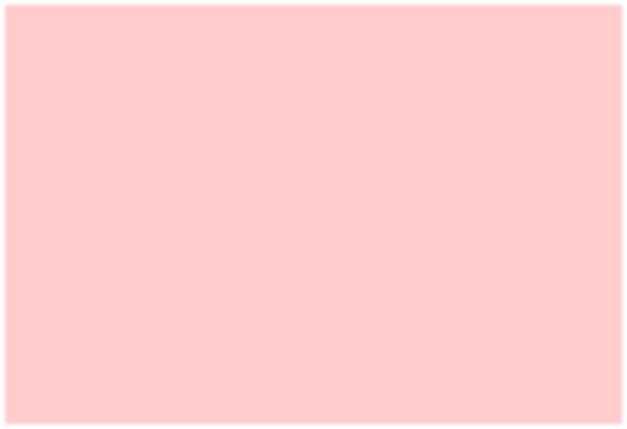 阅读中将一段文字概括成为一个词语或一个短语，可以加快阅读的速度，这种能力是需要反复练习的。本题目就是把成语再用具体的情景表现出来，是前一个题目的逆向练习。
词句段运用
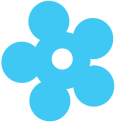 读句子，照样子把成语的意思用具体的情景表现出来。
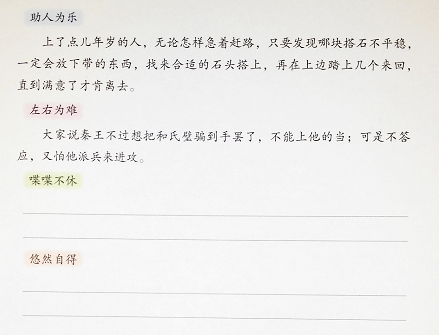 读一读，你发现了什么？
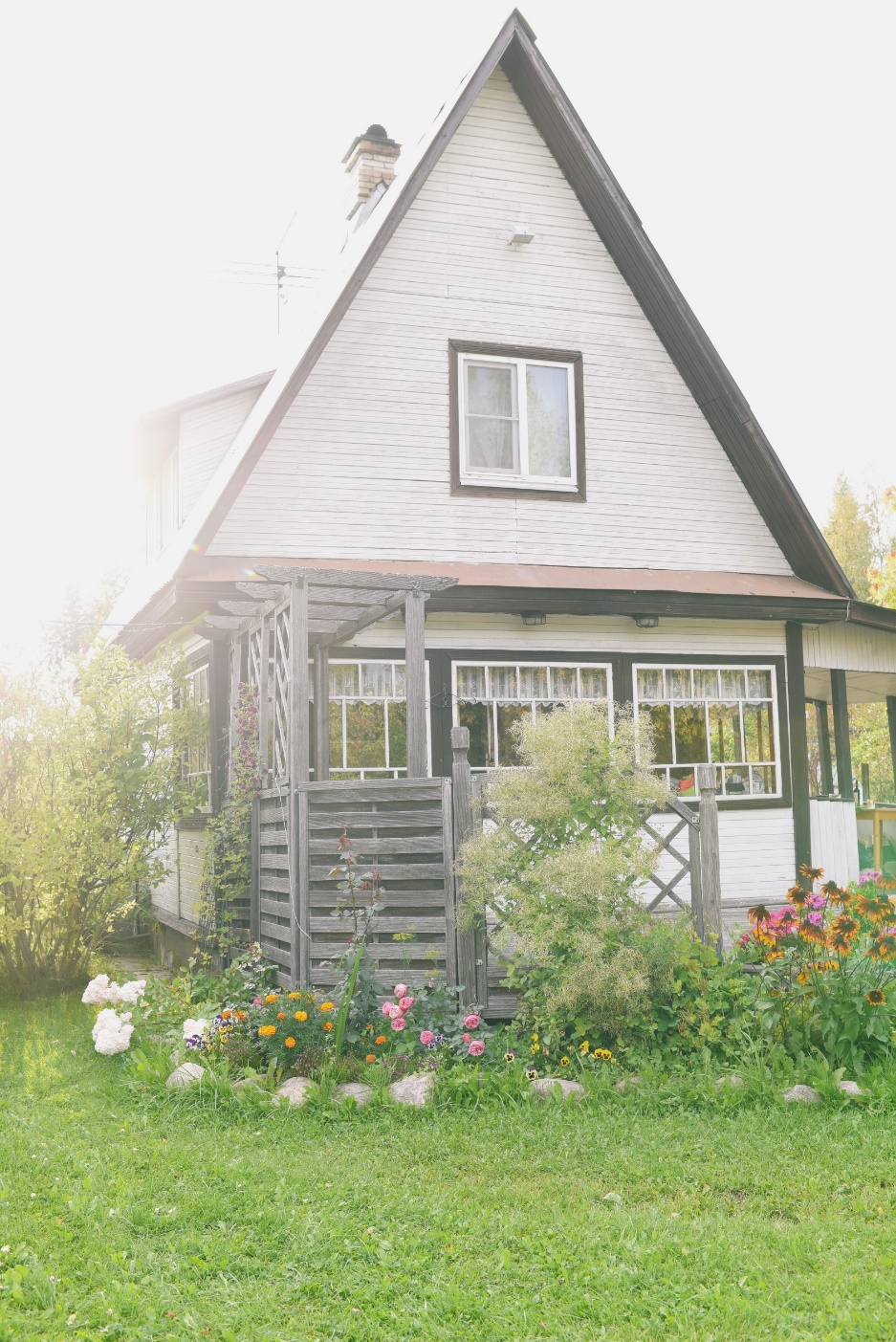 谢谢各位倾听！
语文精品课件 五年级上册
授课老师：某某
授课时间：20XX